H 18 Aandoeningen aan het bloed
Doelstellingen
De functies van rode bloedcellen en rode bloedplaatjes kennen
Aandoeningen aan het bloed kunnen verklaren
18.2 Anemie
Anemie= 
    bloedarmoede
Anemie is tekort aan: 
    rode bloedcellen (RBC)of hemoglobine (Hb)

Hemoglobine = eiwit in RBC waar aan O2 gekoppeld wordt
Verschillende vormen anemie
Hypochrome/microcytaire anemie: 
Hypochroom = kleurarm
Microcytair = kleincellig 
Ooraak: minder Hb => zijn er cellen zonder Hb, deze zijn kleiner
Hyperchrome/macrocytaire anemie: Te veel/ grote cel
Oorzaak: te weinig cellen voor Hb => te veel Hb in cel => grote cel
Normochrome/normocytaire anemie: 
     zowel Hb als RBC  verlaagd, in verhouding gelijk     zie je bij hemolytische anemie
Erytrocyten = ery’s
Erytrocyten gevormd in ………..
Bij het rijpingsproces van stamcel tot erytrocyten is een hormoon nodig : erytropoëtine. Dit wordt gevormd in de ……….

Bij een chronische nierziekte  anemie
Vitamine B12 en foliumzuur zijn nodig voor de deling van cellen  Dus tekort zorgt weer voor een tekort aan ery’s
Symptomen anemie
Bleekheid: vooral bij het slijmvlies …..
Algehele malaise: ………………..
Kortademigheid: indien sprake van een ernstige anemie

BLOEDARMOEDE: TV DOKTER
Oorzaken anemie
Hypochrome anemie door ijzertekort
- elke vorm van bloedverlies = verlies van ijzer
- bij een maagdarmcarcinoom of onzichtbaar (occult) bloedverlies van ulcus duodeni

Hyperchrome anemie door tekort aan VitB12 en foliumzuur
Tekort VitB12 door tekort aan intrinsicfactor door vorming antistoffen hiertegen of na een maagresectie
Tekort aan VitB12 kan door aandoening aan dunne darm (slechte opname)
Hemolytische anemie door versnelde afbraak ery’s 
door een teveel aan bilirubine ontstaat er icterus (geelzucht)
Oorzaak:
Erfelijke ziektes (aantoonbaar):
1 schietschijfvormige (thalassemie)
2 sikkelvormige (sikkelcelanemie)
In stofwisseling
Auto-immuun
Hemolyse: sepsis, malaria, vergrote milt, kunsthartklep
film sikkelcelziekte 20 min
Anemie door bloedverlies: 
Acuut = zie je niks in bloedbeeld direct
Behandeling : oorzaak aanpakken en bloedtransfusie

Anemie door beenmergziekten of -beschadigingen
Komt voor bij leukemie,bij een multipel myeloom, na bestraling en na cytostatica
Behandeling: behandelen stoornis, bloedtransfusie

Anemie door nierinsufficiëntie: hormoon erytropoëtine onvoldoende productie/stimulering
Anemie door chronische ziekten: 
   chron. Infecties, kwaadaardige aandoeningen,    Reumatische Artritis, colitis, z v Crohn, enz.

Oorzaak: niet duidelijk

Probleem: Fe onvoldoende omgebouwd

Hb stijgt weer als chron. Aandoening geneest
18.3 Ziekten van de bloedplaatjes
Bloedplaatjes heten ook wel……………………….





Rol bij stolling
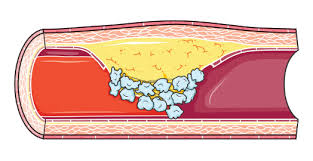 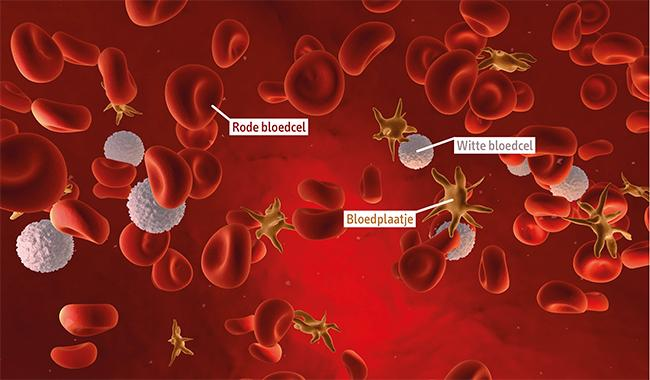 bloedplaatjes 3 minuten
Bloedplaatjes kleven vast aan de binnenkant van beschadigde bloedvaten
Vezels waar bloedplaatjes, RBC en WBC zich aan hechten zijn gemaakt van stofje   f……………….

Spontane bloedingen in  huid: petechiën
Bloedingen in inwendige organen zoals: neus- en slijmvliesbloedingen
Ziekten van de bloedplaatjes
Trombocytopenie: tekort aan bloedplaatjes
4 oorzaken: 
Behandeling:  
bij vorming van antistoffen  prednison
Transfusie met trombocyten om bloedingen te voorkomen
Verwijderen van milt

Hemofilie: tekort aan stollingsfactor
Is erfelijk en overdraagbaar via vrouw
Spontane bloedingen aan gewrichten en spieren
Thp: toedienen stollingsfactor
Hemofilie 12 minuten
P123 18.4 Leukemie
Ongecontroleerde woekering van
Witte bloedcellen
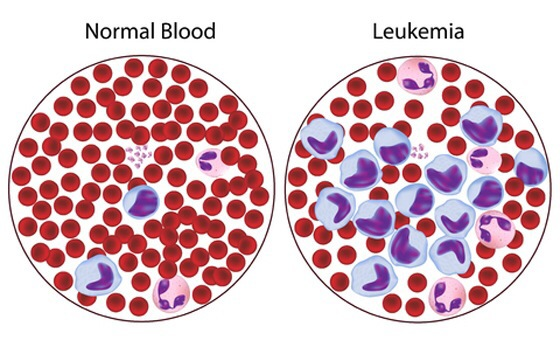 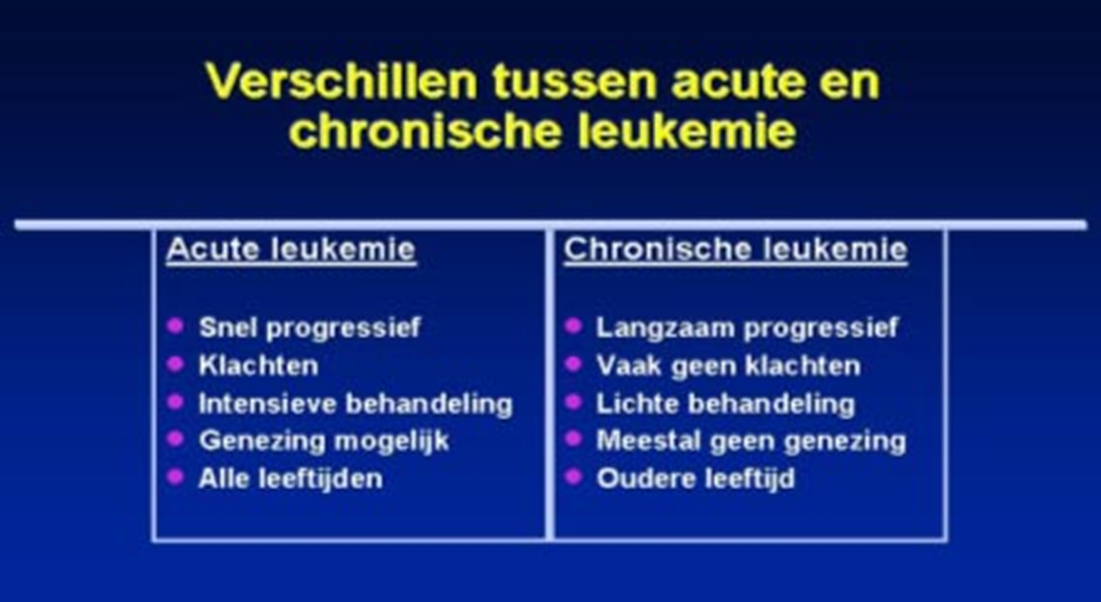 Leukemie 7 minuten  HF
Soorten leukemie
ALL
AML
CLL
Leukopenie
CML
Beschrijf de verschillen-overeenkomsten